UD: Under forskellige verdensmål
Overskrifter for FNs 17 verdensmål
Universelt design kan relatere sig til flere af dem
Universelt Design i almindelige anvendelser
Universelt design, design for alle, tilgængelighed for alle anvendes indenfor fx:
Byggeri
Transport 
IT og kommunikation
Brugerbetjente produkter
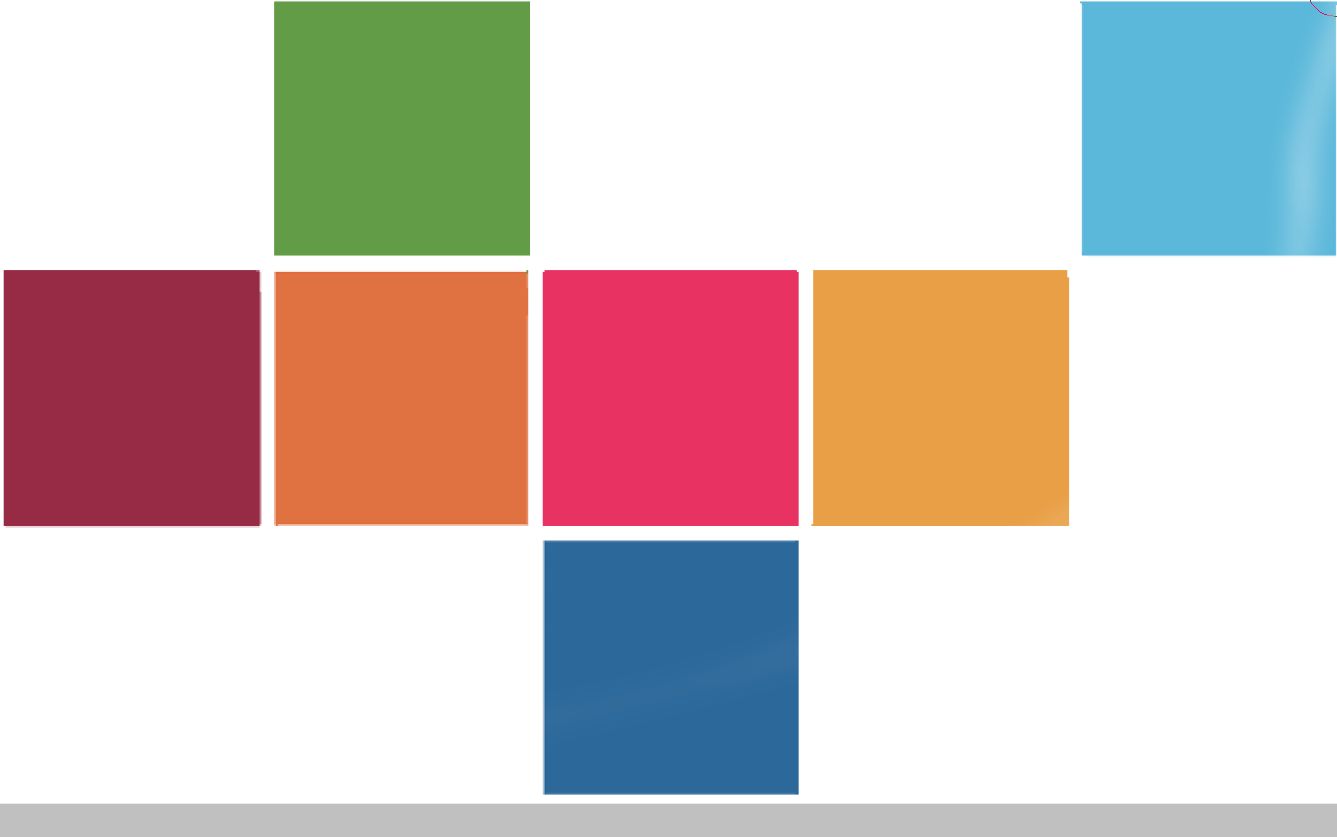 UD: Hvordan kan det forstås i fx byggeri?
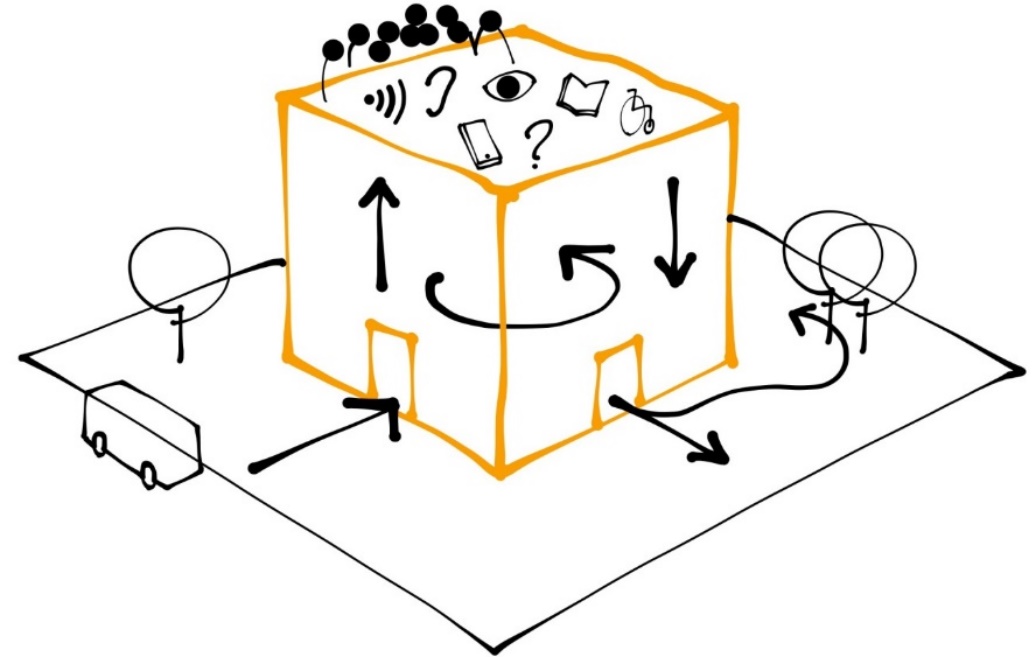 ”Bygninger, opholdsarealer og parkeringsarealer skal have adgangsforhold, der sikrer, at brugerne ved egen hjælp kan komme frem til dem, ind i dem samt frem til deres funktioner”
UD: Findes under forskellige overskrifter
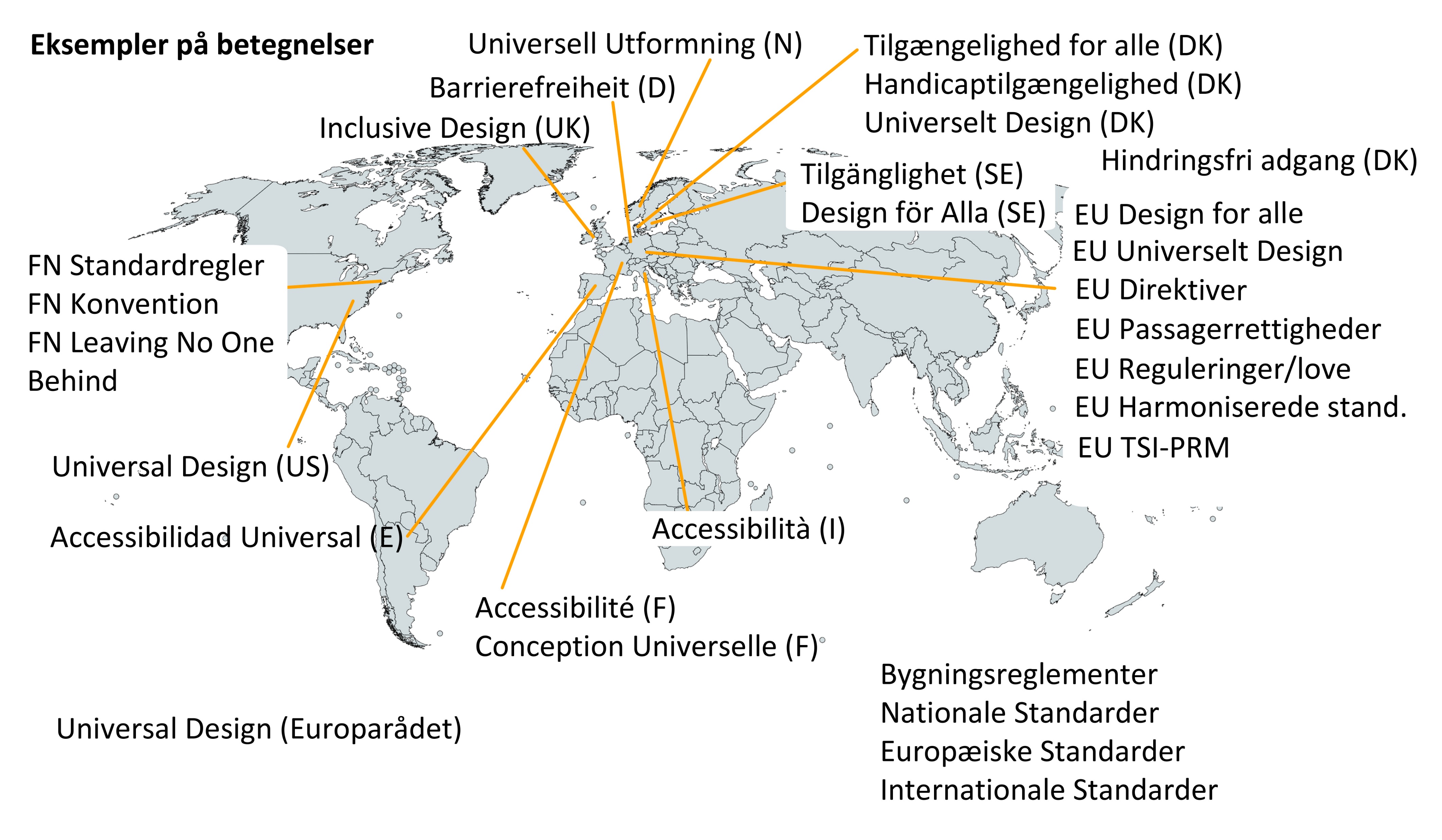 Eksempler på forskellige udtryk i verden, fx  universelt design,  design for alle, tilgængelighed, inkluderende design
UD: Målsætninger og indhold nærmer sig hinanden
Grundsyn konvergerer
Udvidet forståelse af brugerbehov
Udvidet fokus på sociale og kognitive aspekter
UD: Lovsystemer virker forskelligt
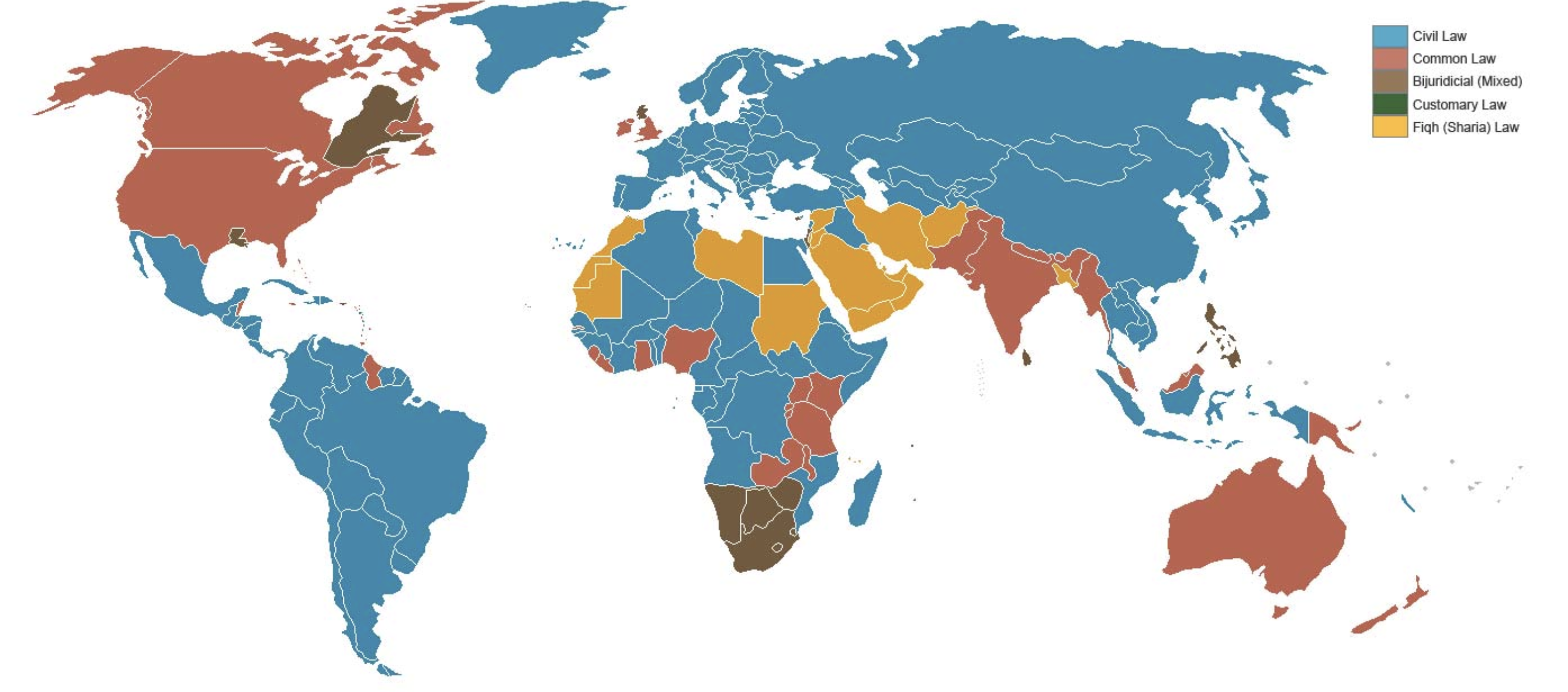 Blå markeringer betyder civil code: love fastlagt af regeringer, fx i Grønland og Europa. UD skal skrives ind i lovgivning.
Røde markeringer betyder common law: love baseret på tidligere afgørelser og traditioner, fx Canada, UK og USA. UD lettere at indpasse?
UD: Områder med gode erfaringer
Nationale regler i ex EU om tilgængelighed:
Universelt design i varierende grad
EU kommer med fx:
forordninger og direktiver
passagerrettigheder
rettigheder vedr. uddannelse og arbejdspladser, fri bevægelighed
tekniske specifikationer for produkter og services
standarder
UD: Lande vælger forskellige midler
UK (Common law): Equality Act med løbende tilpasning, Approved Documents, Standarder
Sverige (civil code): Forhindringer der er enkle at fjerne
Frankrig (civil code): mangeårig handlingsplan for forbedring af eksisterende byggeri og transport
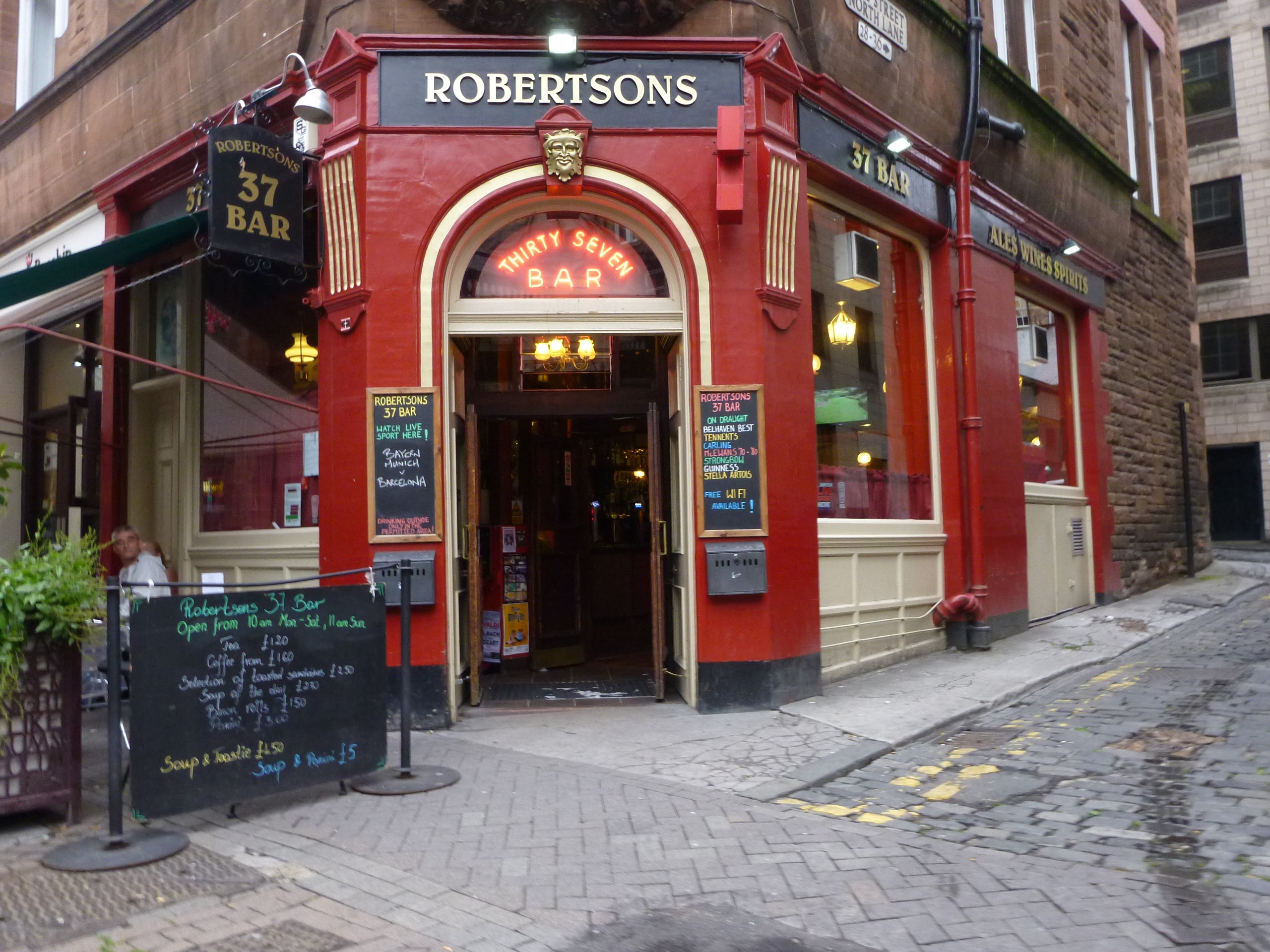 Byggeri
UD: Tænke brugergrupper bredt, både med og uden funktionsnedsættelser
Behov der bør ses på, fx:
Fysiske?
Sansemæssige?
Servicemæssige?
Kognitive?
Kulturelle?
Personlige?
Helt almene?
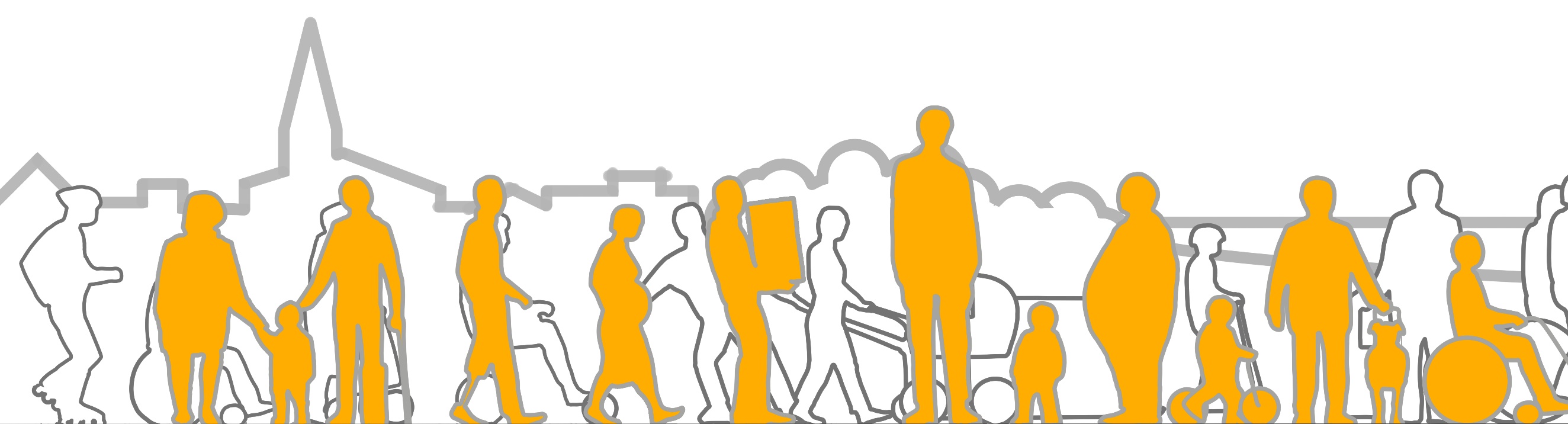 UD: Mere om sansemæssige aspekter
Eksempel på emner i CEN standard 17210 (Funktionskrav) og CEN TR 17621 (Tekniske specifikationer)
UD: Mange helt almene behov
UD: Kognitive aspekter på vej
Nogle kan have behov for ro, skærmede rum, små grupper
Først nu på vej ind i standarder
UD: Sikkerhed og ergonomi
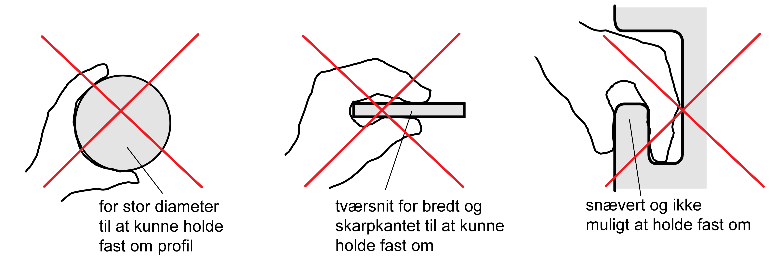 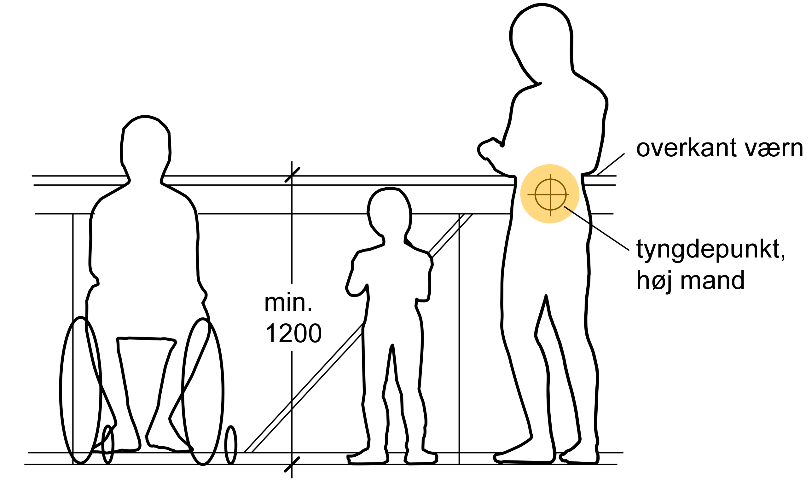 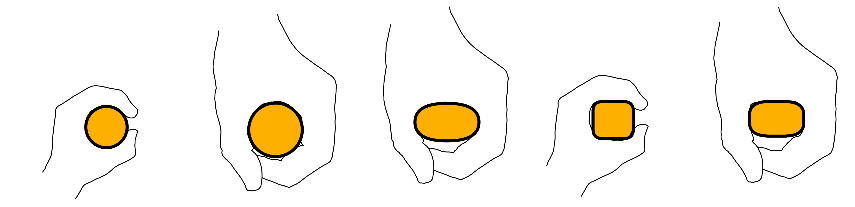 Uden sikkerhed og god ergonomi ikke anvendeligt
Fx i EN 17210 og TR 17621 standard og teknisk specifikation
UD: Akustik i rum i fokus
Balance mellem efterklang og taleforståelighed
Teleslynger eller lignende som del af UD
UD: Wayfinding, lys, indeklima
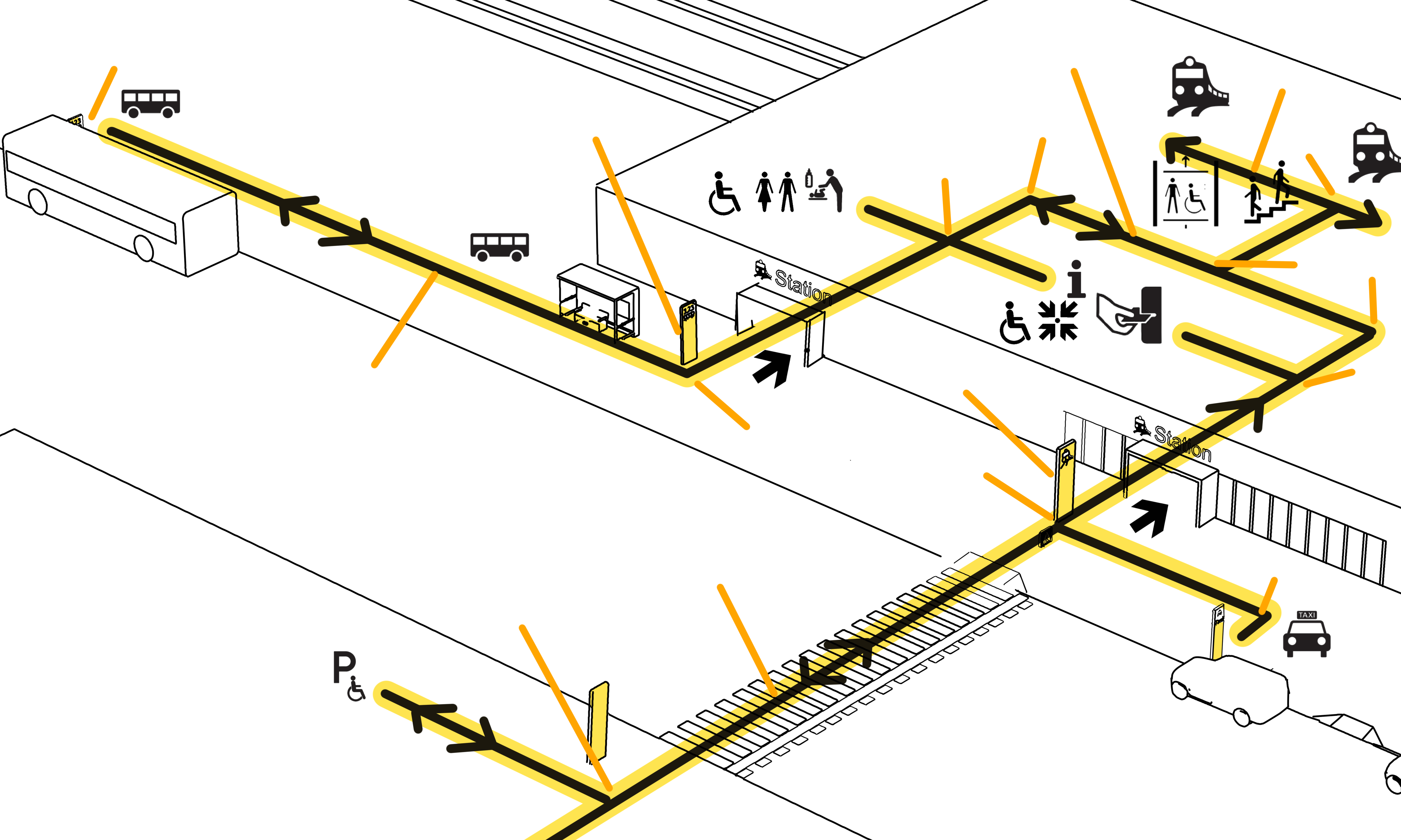 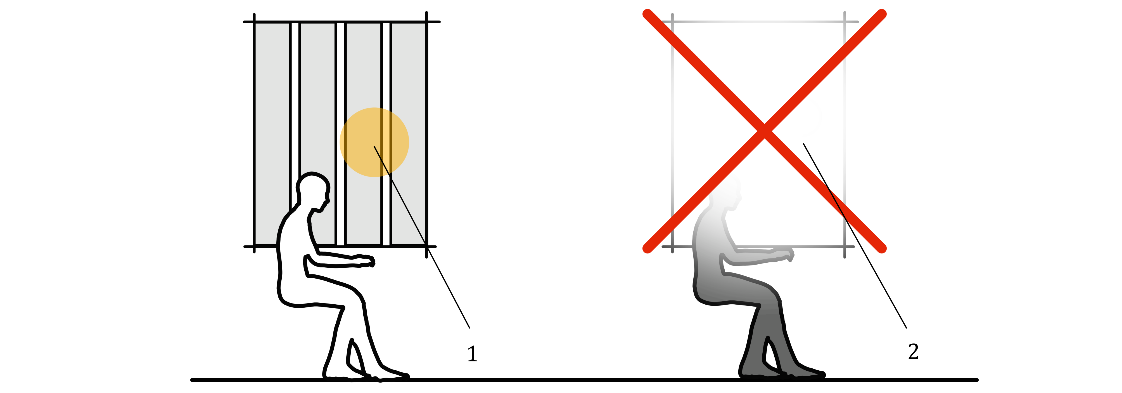 UD: Lokal tilpasning af regler
Ikke de samme hjælpemidler dominerer
Natur kan spille ind
Nogle kræver mere plads end andre
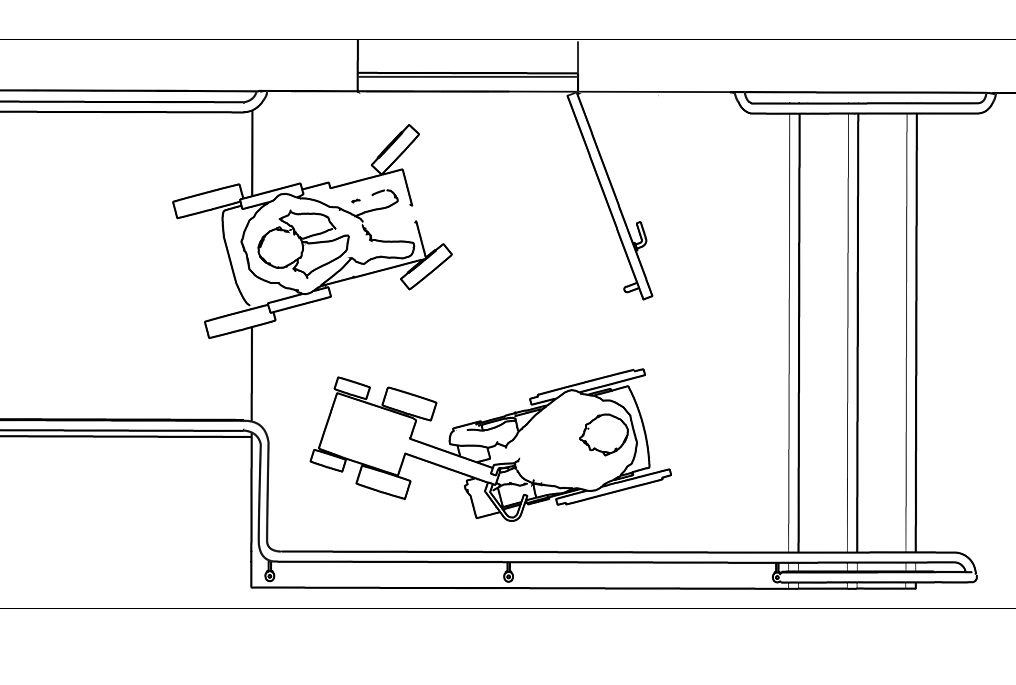 UD: Hvad har ikke fungeret?
EU:
Tiltag der kræver enstemmighed, fx  EU Equality Act 2008 (ikke vedtaget)
Nationale lovsystemer som:
er uklare ift universelt design
ikke understøtter rettigheder 
har regler der ikke håndhæves eller er bindende
UD: Turisme
UD: Konkurrence om turister
Tilgængelige stier de mest anvendte generelt
Universelt design ved mange strande sydpå
Skarp konkurrence mellem lande
UD: Bevaringsværdigt byggeri
Alternative adgange: besøgscenter med udstilling, parkering, original stiadgang, mere tilgængelig adgang, ny indgang
UD: Færgetransport
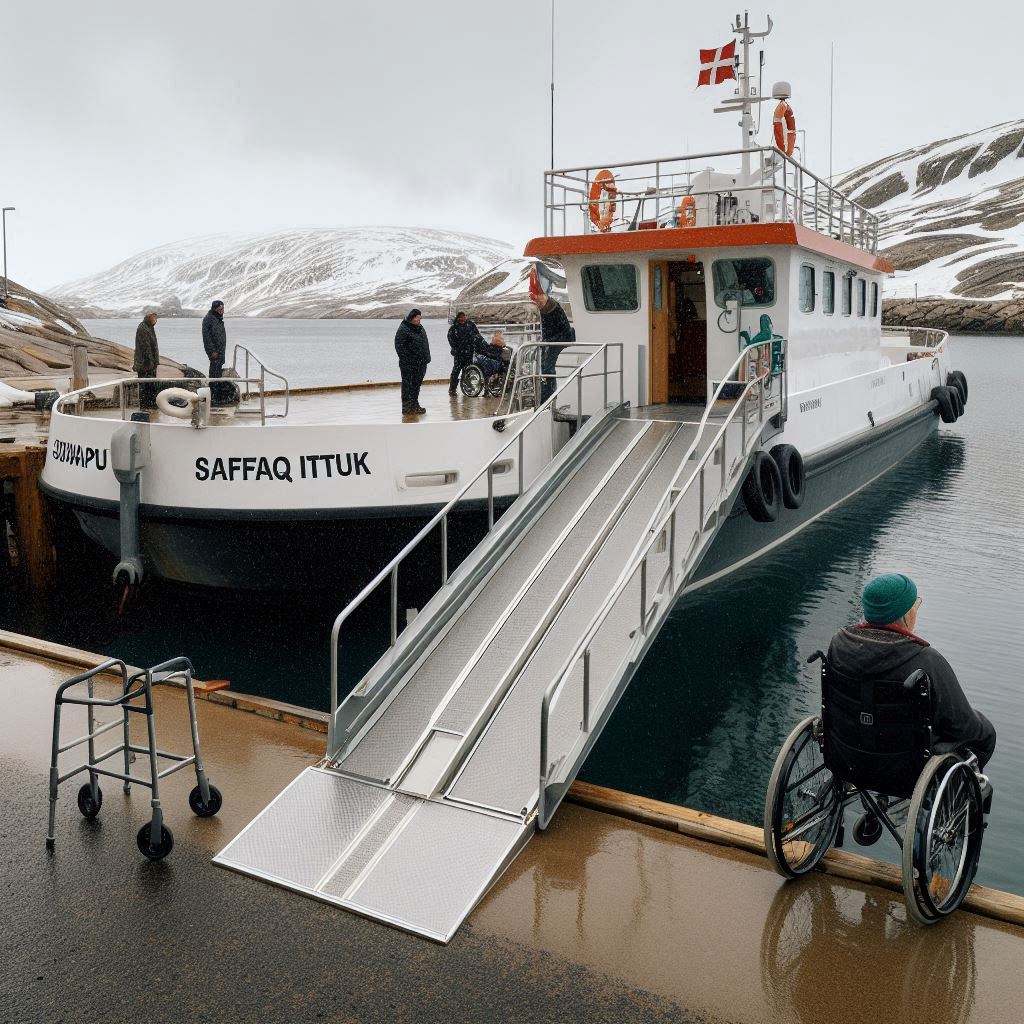 FN regler og nationale standarder
Illustration (AI)
UD: Tilgængelige ruter i byer og bynær natur
Eksempel på planlagte tilgængelige ruter
Vigtige steder kunne komme til er markeret med gult
UD: Adgang til natur
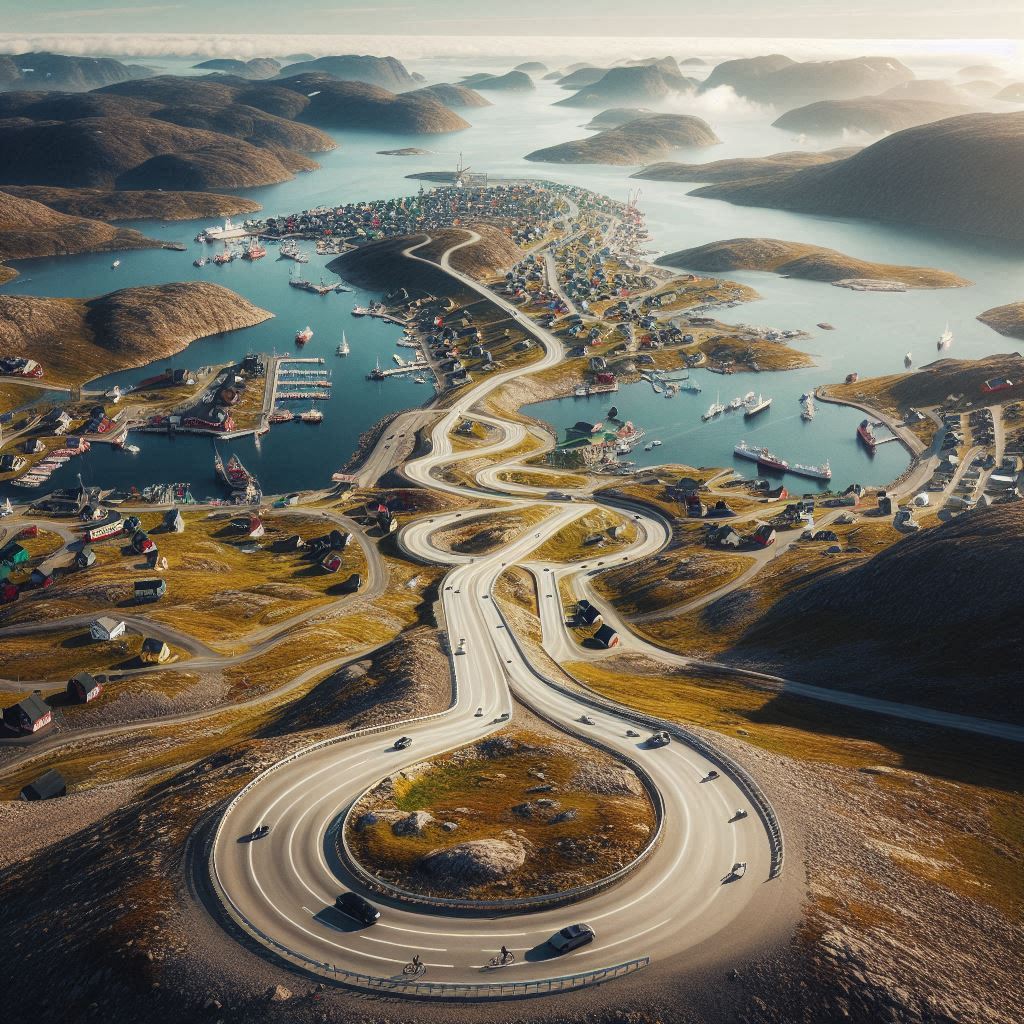 Gode stisystemer og ATV-veje (AI)
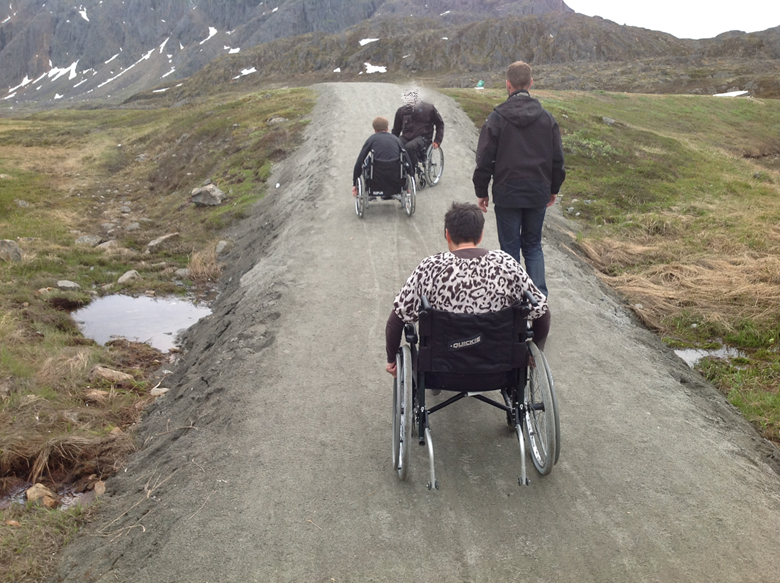 UD: Transport
UD: passagertransport eksempler, EU
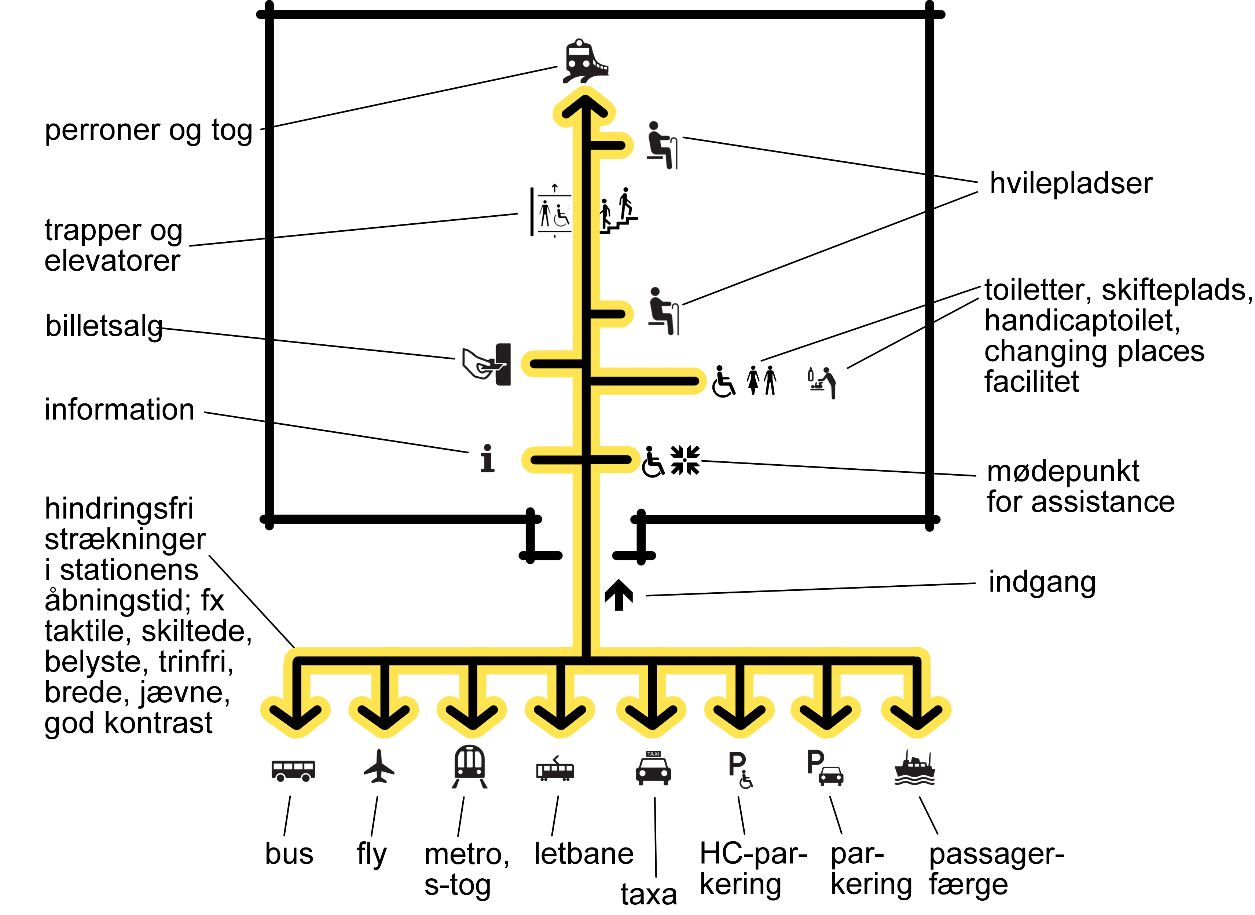 Tog
Passagerrettigheder, tekniske specifikationer, test-standarder, Indre Marked
Fly
Passagerrettigheder, Indre Marked
Færge
Nationale standarder, Indre Marked
Bus
passagerrettigheder, Indre Marked
UD: Flyrejser
Eksempler på krav til information, tilgængelige ruter, mødepunkter, faciliteter, belysning, service …
UD: Rejser med færge ud fra direktiv
Overordnet samme model som for fly og tog
FNs MSC regler ind over for selve færgerne
UD: Beliggenhed vigtig for alle
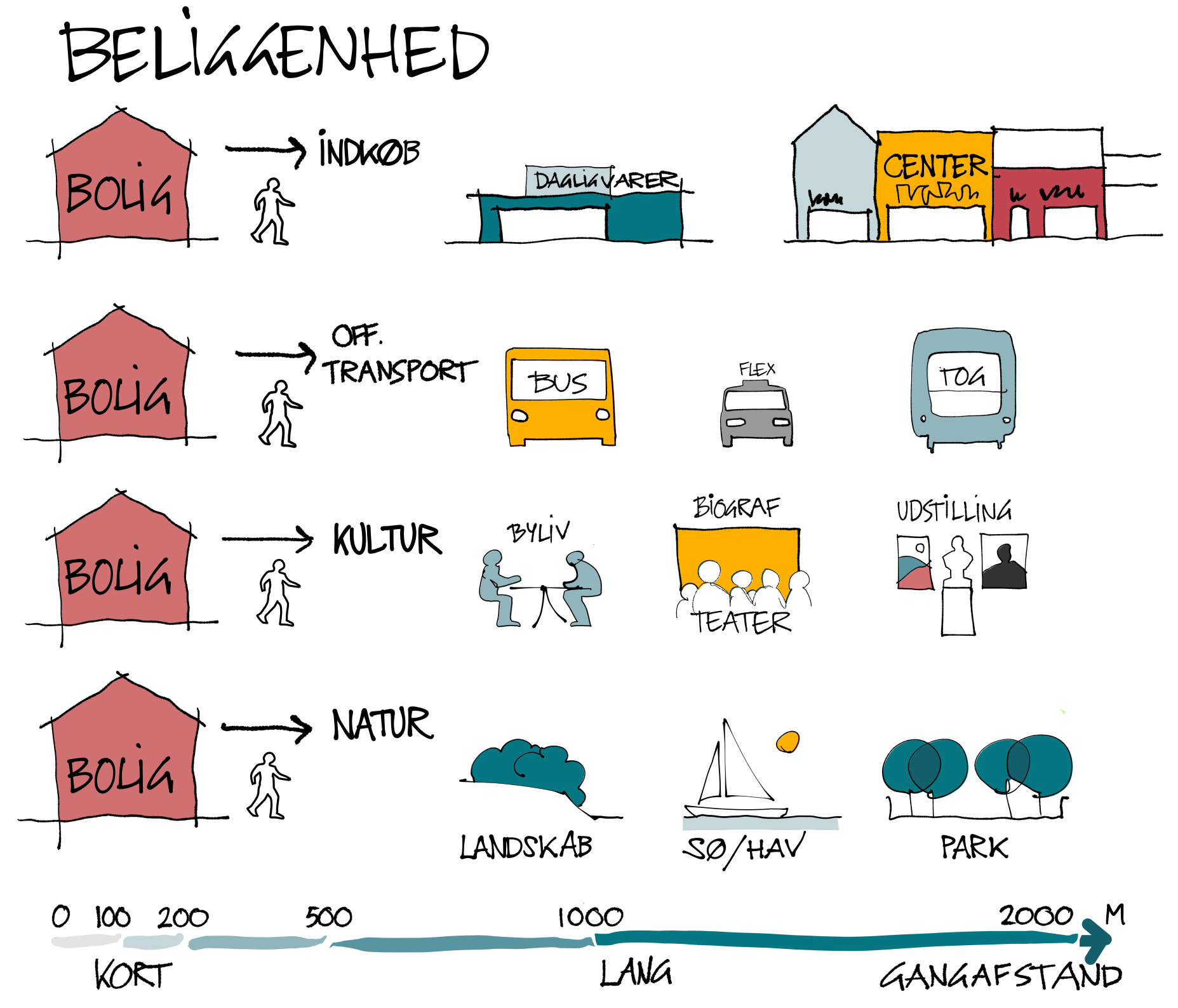 UD: Terrænforskelle udnyttes for adgang til boliger
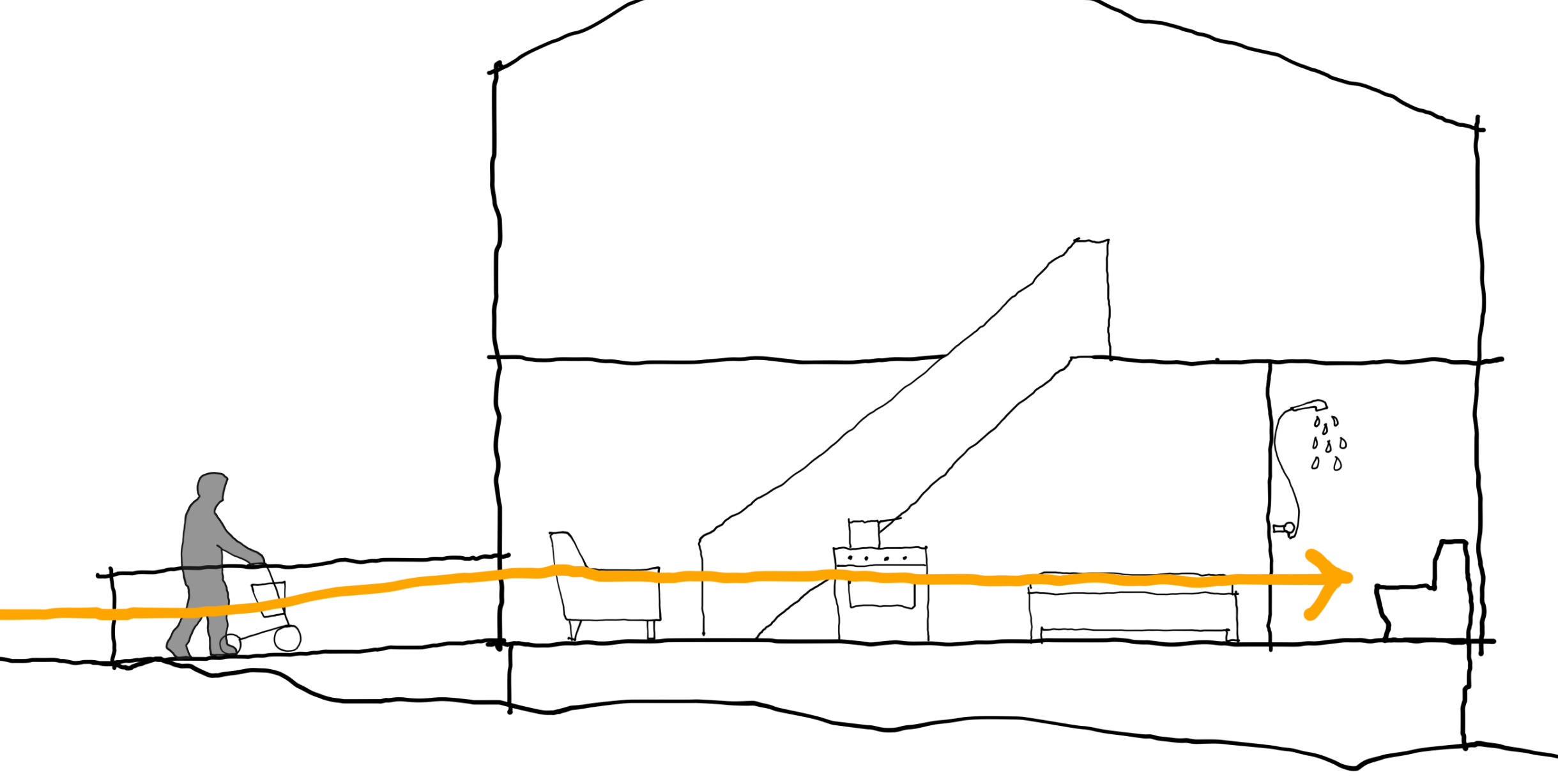 UD: Boliger der kan tilpasses
Eksempler på boliger der har grundfunktioner i adgangsetage
Eller har adgang til alle funktioner fra starten
UD: IT, web og produkter
UD: Brugerbetjente produkter og digital information
Bindende standarder på vej i flere lande
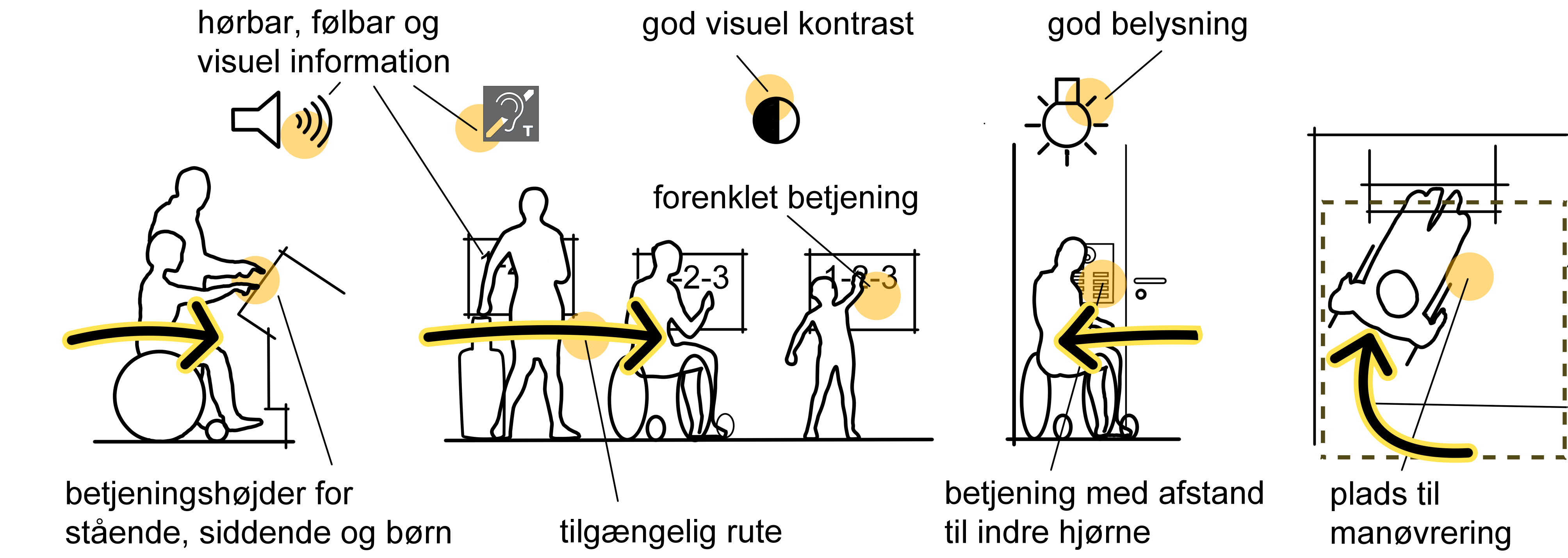 UD: Offentlige hjemmesider
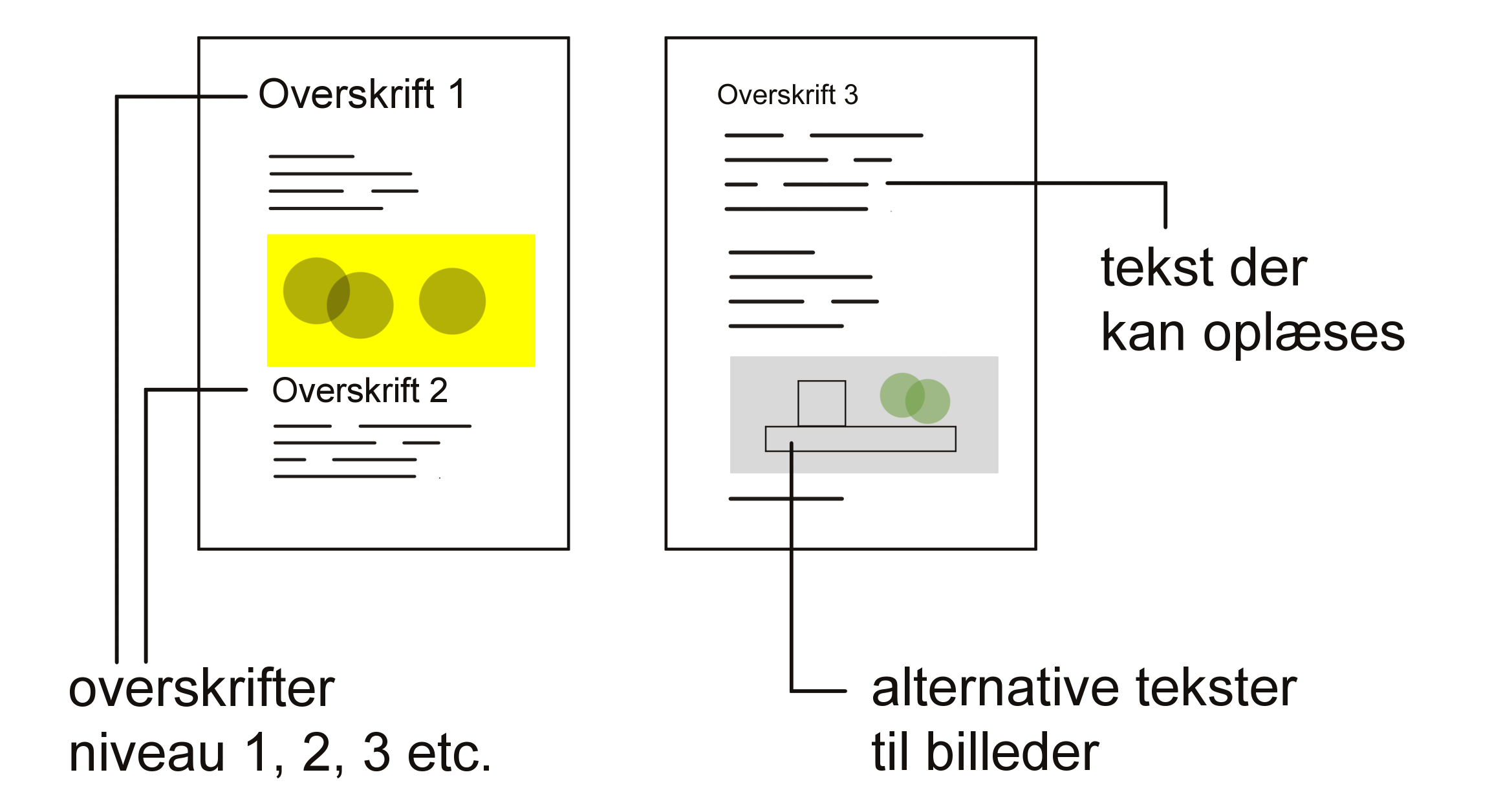 Smagsprøver på WCAG 2.2 fx:
Tekst formateret hierarkisk efter overskriftniveauer
Alternative tekster og beskrivelser til visuelle elementer tilføjet
God visuel kontrast
Kunne navigeres i og oplæses med fx skærmlæser
Tabulering mulig rundt på hele sitet
Kompatibel med kompenserende udstyr
Korrekt kodning af site
UD: Samme krav til hjemmesider og apps på pc, tablet og mobil
WCAG 2.2 fx:
Mange af de nuværende, generelle forventninger til en hjemmeside er oprindeligt tilgængelighedskrav fra WCAG’s barndom
Fx at en side kan tilpasses skærmstørrelser lige fra PC over tablet til mobil
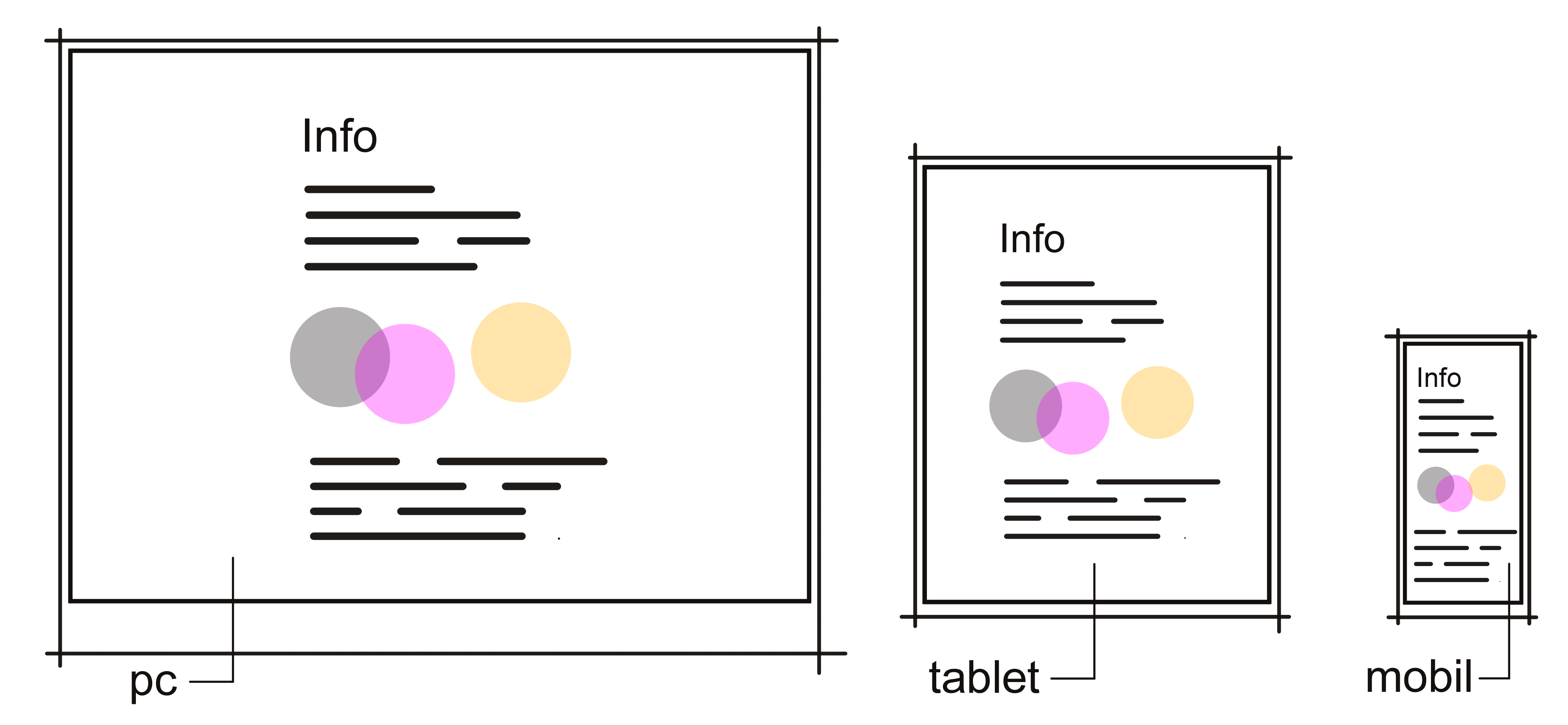 UD: Tilgængelige dokumenter blevet nemmere at håndtere
Billeder og tekst er fortløbende
Overskrifter til navigering
Alternative tekster til billeder
God visuel kontrast mellem tekst og baggrund
Konvertering til tilgængelige pdf’er
UD: Tegnsprog
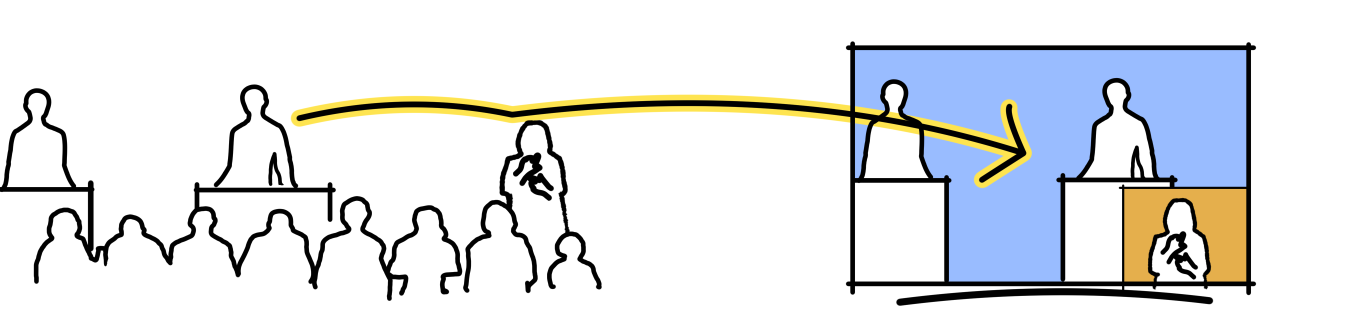 Fx ved:
Live events
TV-udsendelser, direkte eller forskudte
UD: Undertekster
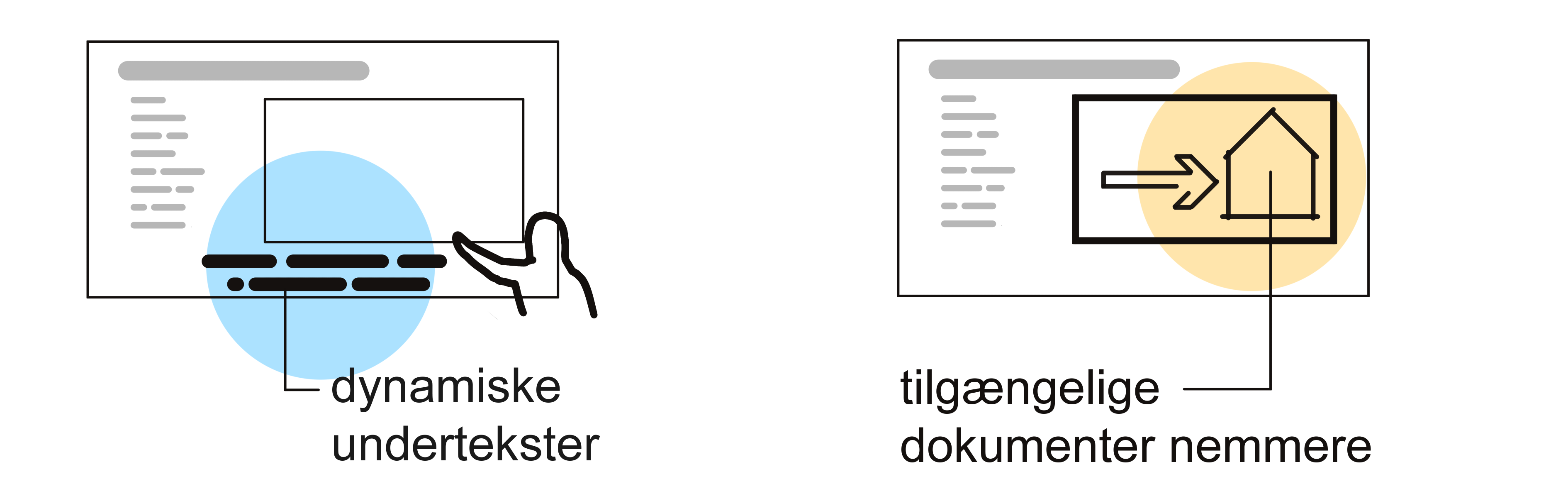 Bedre inklusion af personer med nedsat hørelse
Videoer på nettet i offentligt regi
Dynamiske undertekster en mulighed i powerpoint-præsentationer 
Genkendelse og visning på mange sprog
Oversættelse på andet sprog også muligt
UD: Hvor mange her har en smartphone?
Kan betyde:
Forbindelse til andre mennesker
Kommunikation
Med i sociale grupper
Underholdning
Viden om verden
Vejfinding
Fortolkning af omgivelser
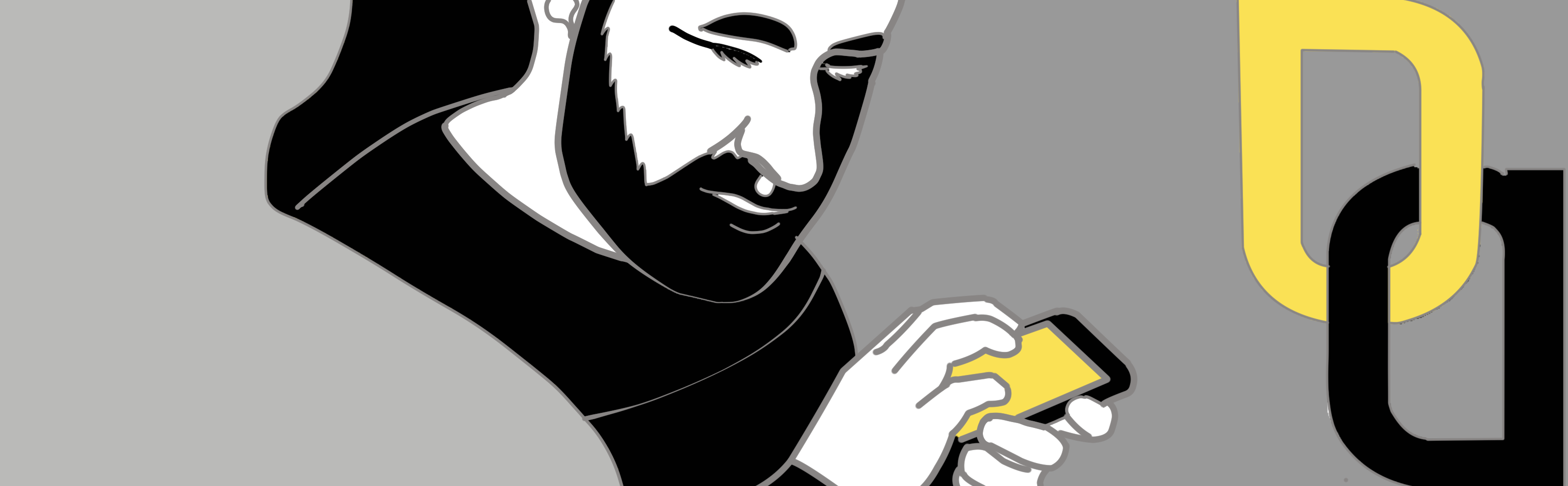 UD: En af de mest udbredte tendenser
Alene i Sisimiut:
Tusindvis bruger produkter med høj grad af universelt design